JUDAH (South)
ISRAEL (North)
Rehoboam (17 years) 

Abijam (3 years)

Asa (41 years)








Jehoshaphat (25 years)
Jeroboam (22 years)




Nadab (2 years)
Baasha (24 years)

Elah (2 years)
Zimri (7 days)
Omri (12 years)

Ahab (22 years)
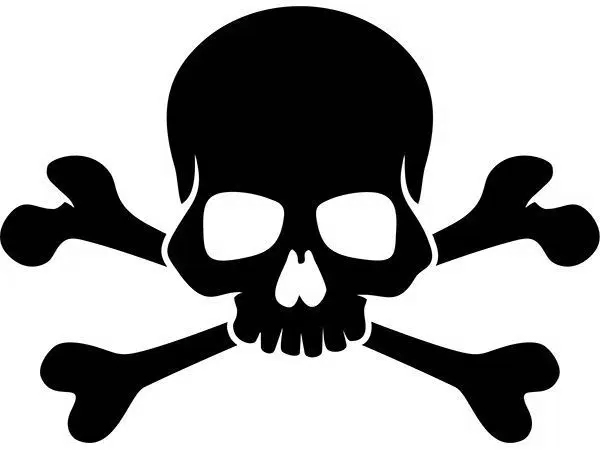 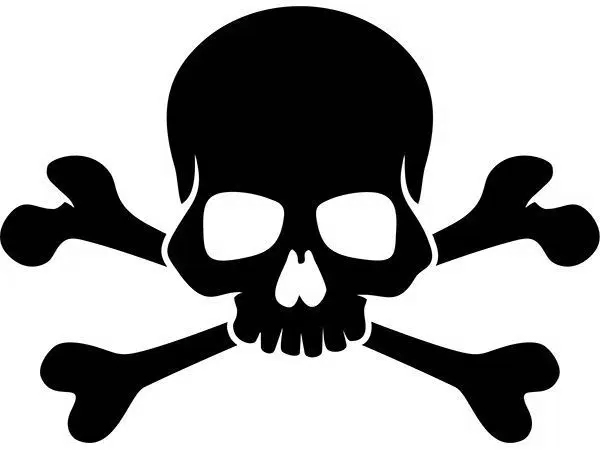 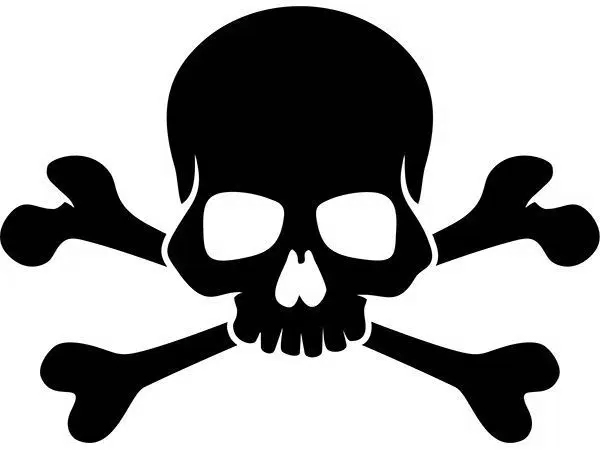 JUDAH (South)
ISRAEL (North)
Jehoshaphat (25 years) 




Jehoram (8 years)

Ahaziah (1 year)
Ahab (22 years)



Ahaziah (2 years)
Jehoram (12 years)
JUDAH (South)
ISRAEL (North)
ELISHA
JEHORAM
JEHORAM
JUDAH (South)
ISRAEL (North)
ELISHA
JEHORAM
JEHORAM
1.	Back when Elijah was discouraged, God gave him three tasks (I Kings 19:15-18).  What were those three tasks?
EVENTS TO COME
Hazael to become king of Aram
Jehu to become king of Israel
Elisha to become new prophet
JUDAH (South)
ISRAEL (North)
ELISHA
JEHORAM
JEHORAM
2.	What was Elisha’s job before replacing Elijah as prophet (I Kings 19:21; II Kings 3:11)?
JUDAH (South)
ISRAEL (North)
ELISHA
JEHORAM
JEHORAM
3.	What did Elisha want from Elijah (II Kings 2:1-10)?
ELISHA’S MIRACLES
Crossing the Jordan (II Kings 2:13-14)
Purifying the water at Jericho (II Kings 2:19-22)
42 young lads mauled by two female bears (II Kings 2:23-25)
Delivers Moab into Israel’s hands (II Kings 3:13-25)
Widow’s oil (II Kings 4:1-7)
Childless Shunammite gives birth to a son (II Kings 4:8-17)
Resurrects Shunammite’s son from the dead (II Kings 4:18-37)
Poisonous stew is made safe (II Kings 4:38-41)
Feeds the “hundred men” with bread, barley loves, and grain.  There is food left over. (II Kings 4:42-44)
Healing of Naaman (II Kings 5:1-14)
Axe head floats (II Kings 6:1-7)
Blinds the eyes of the Aramean army and hands them over to the king of Israel (II Kings 6:8-23)
Delivers Samaria from the Aramean siege and famine (II Kings 6:24-7:20)
JUDAH (South)
ISRAEL (North)
ELISHA
JEHORAM
JEHORAM
4.	Elijah had led Elisha over the Jordan river.  How did Elisha get back (II Kings 2:7-8,13-14)?
JUDAH (South)
ISRAEL (North)
ELISHA
JEHORAM
JEHORAM
5.	What miracle did Elisha perform in Jericho (II Kings 2:19-22)?
JUDAH (South)
ISRAEL (North)
ELISHA
JEHORAM
JEHORAM
6.	What fate fell on those who mocked Elisha (II Kings 2:21-25)?
JUDAH (South)
ISRAEL (North)
ELISHA
JEHORAM
JEHORAM
7.	What happened when the kings of Israel and Judah turned to Elisha for help (II Kings 3:9-25)?
JUDAH (South)
ISRAEL (North)
ELISHA
JEHORAM
JEHORAM
8.	How did Elisha help the oppressed widow (II Kings 4:1-7)?
JUDAH (South)
ISRAEL (North)
ELISHA
JEHORAM
JEHORAM
9.	What two miracles did Elisha do for the Shunammite woman (II Kings 4:8-37)?
JUDAH (South)
ISRAEL (North)
ELISHA
JEHORAM
JEHORAM
10.	What miracle did Elisha do at Gilgal (II Kings 4:38-41)?
JUDAH (South)
ISRAEL (North)
ELISHA
JEHORAM
JEHORAM
11.	What miracle did Elisha do in II Kings 4:42-44?  This one, especially, should trigger New Testament memories.
JUDAH (South)
ISRAEL (North)
ELISHA
JEHORAM
JEHORAM
12.	How did the king of Israel react to the letter from the king of Aram (II Kings 5:1-7)?  What lessons can we learn from the account about Naaman (II Kings 5:1-27)?  What observation does Jesus have about the healing of Naaman (Lk. 4:27)?
JUDAH (South)
ISRAEL (North)
ELISHA
JEHORAM
JEHORAM
13.	What miracle did Elisha perform at the Jordan river (II Kings 6:1-7)?
JUDAH (South)
ISRAEL (North)
ELISHA
JEHORAM
JEHORAM
14.	What impact did Elisha have on Israel (II Kings 6:8-23)?  What did the king of Aram attempt to do (II Kings 6:11-14)?  What did Elisha’s servant see (II Kings 6:15-17)?  Take a moment and compare II Kings 6:16 with I John 4:4.
JUDAH (South)
ISRAEL (North)
ELISHA
JEHORAM
JEHORAM
15.	How bad did it get in Samaria during the Aramean siege (II Kings 6:24-7:20)?  Who did the king blame for this?  Elisha declared that God would turn the situation around nearly instantaneously.  This seemed impossible to the royal official.  How did Elisha’s prediction come true?
JUDAH (South)
ISRAEL (North)
ELISHA
JEHORAM
JEHORAM
16.	What else did Elisha do for the Shunammite woman (II Kings 8:1-6)?  What did the king do for her?  Why?
JUDAH (South)
ISRAEL (North)
ELISHA
JEHORAM
JEHORAM
17.	The book of kings has been following the fate of the North and South while focusing on the kings.  But here, in the middle, the focus turns almost exclusively to Elisha.  While the kings show up in this narrative, their names aren’t even given.  Clearly they are no longer the main characters.  Why do you think so much attention is given to Elisha?
JUDAH (South)
ISRAEL (North)
ELISHA
JEHORAM
JEHORAM
18.	From all of these miracles, what can we learn about the power of God?
JUDAH (South)
ISRAEL (North)
ELISHA
JEHORAM
JEHORAM
19.	In II Kings 8, the narrative begins to transition from a focus on Elisha back to the history of Israel and Judah.  But first, who does Elisha visit and what future does he predict (II Kings 8:7-15)?
JUDAH (South)
ISRAEL (North)
ELISHA
JEHORAM
JEHORAM
20.	Finally, who does Elisha have anointed to become the next king of Israel (II Kings 9:1-3)?